Boletim de despesas de CUSTEIO ADMINISTRATIVO
21ª Edição | Junho| 2020
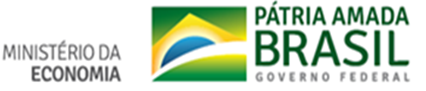 Despesas de Custeio Administrativo
O Boletim do Custeio Administrativo tem por objetivo dar transparência e ampla divulgação à composição das despesas com o funcionamento da Administração Pública Federal
As despesas foram agrupadas em 8 itens:
Serviços de apoio
Material de consumo
Comunicação e processamento de dados
Locação e conservação de bens imóveis
Energia elétrica e água
Locação e conservação de bens móveis
Diárias e passagens
Outros serviços
A nota metodológica elaborada pela Secretaria de Orçamento Federal encontra-se disponível em: http://www.planejamento.gov.br/servicos/central-de-conteudos/boletim-de-custeio-administrativo/
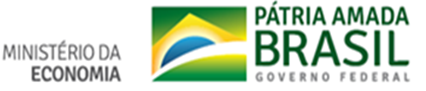 Distribuição acumulada no ano
Os serviços de apoio corresponderam a 47% do total de despesas de custeio administrativo contabilizadas até o segundo trimestre de 2020.
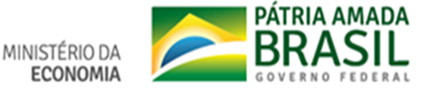 Fonte: SOF/MP
Nota: Em R$ milhões. Valores liquidados, inclui obrigatórias e PAC. Valores reais a preços de jun/2020 com base no IPCA mensal.
Variação acumulada no ano
Até o 2º trimestre de 2020, as despesas de custeio administrativo totalizaram R$ 9,8 bilhões. Uma queda de 5,9%, em termos nominais, em relação ao realizado no mesmo período do ano anterior. Em termos reais, verifica-se uma queda de 8,2%.
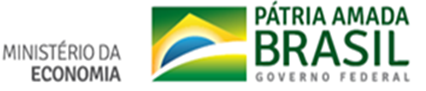 Fonte: SOF/MP
Notas: Em R$ milhões. Valores liquidados, inclui obrigatórias e PAC. Valores reais a preços de jun/2020, com base no IPCA mensal.
Distribuição acumulada nos últimos 12 meses
Os serviços de apoio corresponderam a 43% do total de despesas de custeio administrativo contabilizadas nos últimos 12 meses.
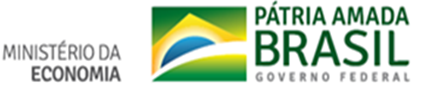 Fonte: SOF/MP
Nota: Em R$ milhões. Valores liquidados, inclui obrigatórias e PAC. Valores reais a preços de jun/2020, com base no IPCA mensal.
Variação acumulada em 12 meses
Nos últimos 12 meses, as despesas de custeio administrativo totalizaram R$ 36,3 bilhões. Um aumento de 0,6% em termos nominais, em relação aos 12 meses encerrados em jun/2019. Em termos reais, verifica-se uma redução de 2,5%.
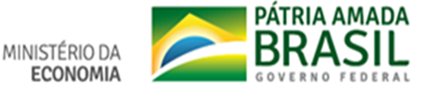 Fonte: SOF/MP
Nota: Em R$ milhões. Valores liquidados, inclui obrigatórias e PAC. Valores reais a preços de mar/2020, com base no IPCA mensal.
Evolução Histórica – valores nominais
Fonte: SOF/MP
Nota: Em R$ milhões. Valores liquidados, inclui obrigatórias e PAC.
* Para 2020 foram considerados os valores acumulados nos últimos 12 meses.
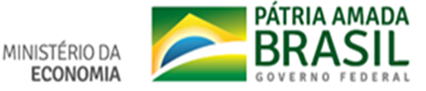 Evolução Histórica – valores reais de junho de 2020
Fonte: SOF/MP
Nota: Em R$ milhões. Valores liquidados, inclui obrigatórias e PAC. Valores reais a preços de jun/2020, com base no IPCA mensal.
* Para 2020 foram considerados os valores acumulados nos últimos 12 meses.
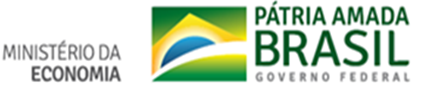 Evolução Histórica – acumulada em 12 meses, valores reais
Quando analisada a série histórica, observa-se uma tendência de decrescimento desde o início de 2015, com pequena elevação em 2018, sinalizando estabilidade ao longo de 2019. A partir do primeiro semestre de 2020, observa-se uma ligeira queda.
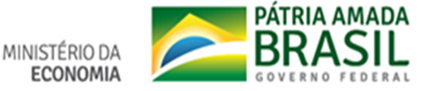 Fonte: SOF/MP
Nota: Em R$ bilhões. Valores liquidados, inclui obrigatórias e PAC. Valores reais a preços de jun/2020, com base no IPCA mensal.